Universidad Autónoma del Estado de HidalgoInstituto de ciencias económico administrativasLicenciatura en contaduría
Mapa conceptual
“Clasificación del presupuesto”
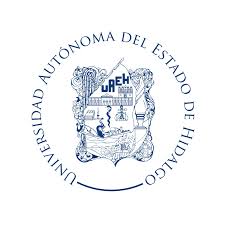 Profesor
Margarita Elizabeth Varela Toledo
Julio - Diciembre 2014
Universidad Autónoma  del Estado  de Hidalgo
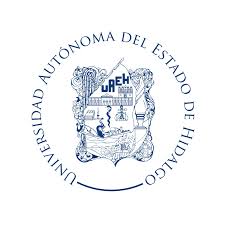 según
se dividen en:
se dividen en:
se dividen en:
se dividen en:
son
se
son
un
son
se
al
incluye
se basa
y
se
se
Instituto de ciencias 
económico administrativas
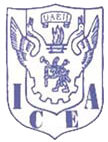